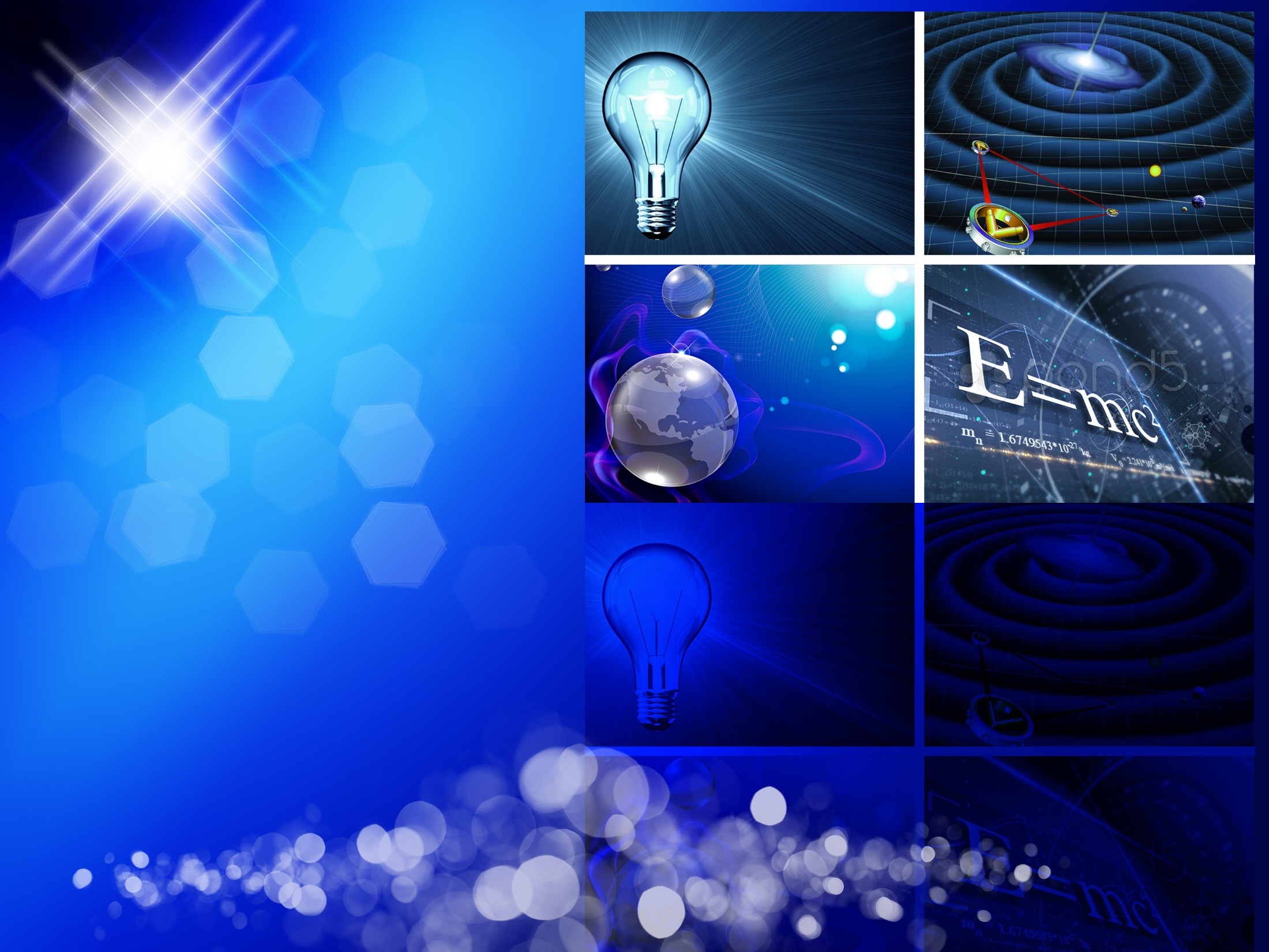 МУНИЦИПАЛЬНОЕ АВТОНОМНОЕ ОБЩЕОБРАЗОВАТЕЛЬНОЕ УЧРЕЖДЕНИЕ ЛИЦЕЙ № 81
Специализированный класс физико-математического профиля
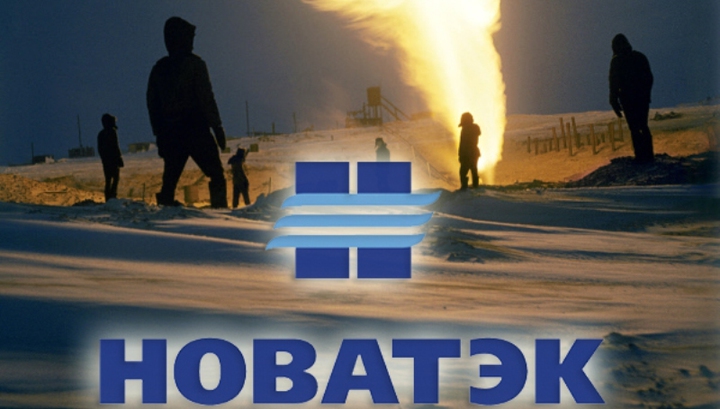 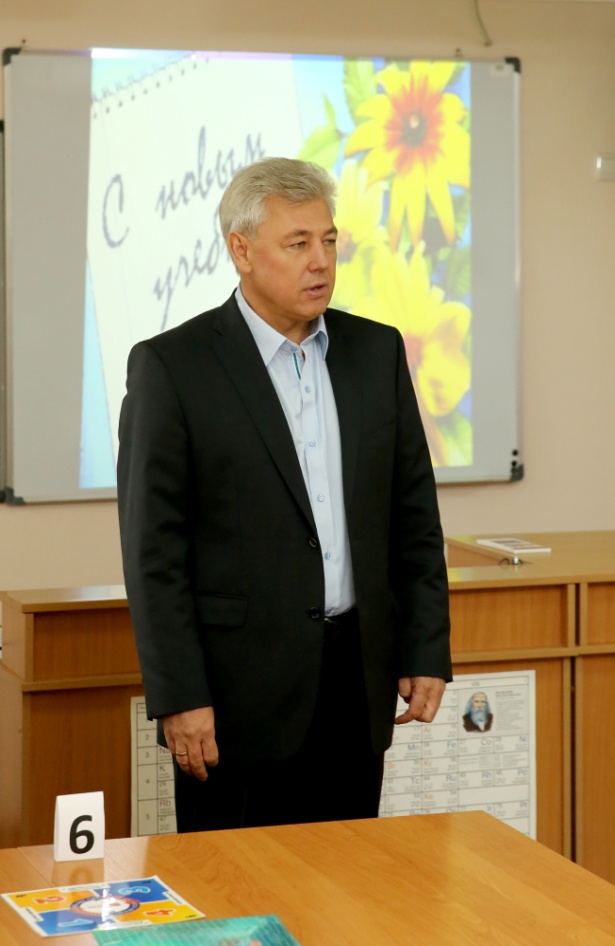 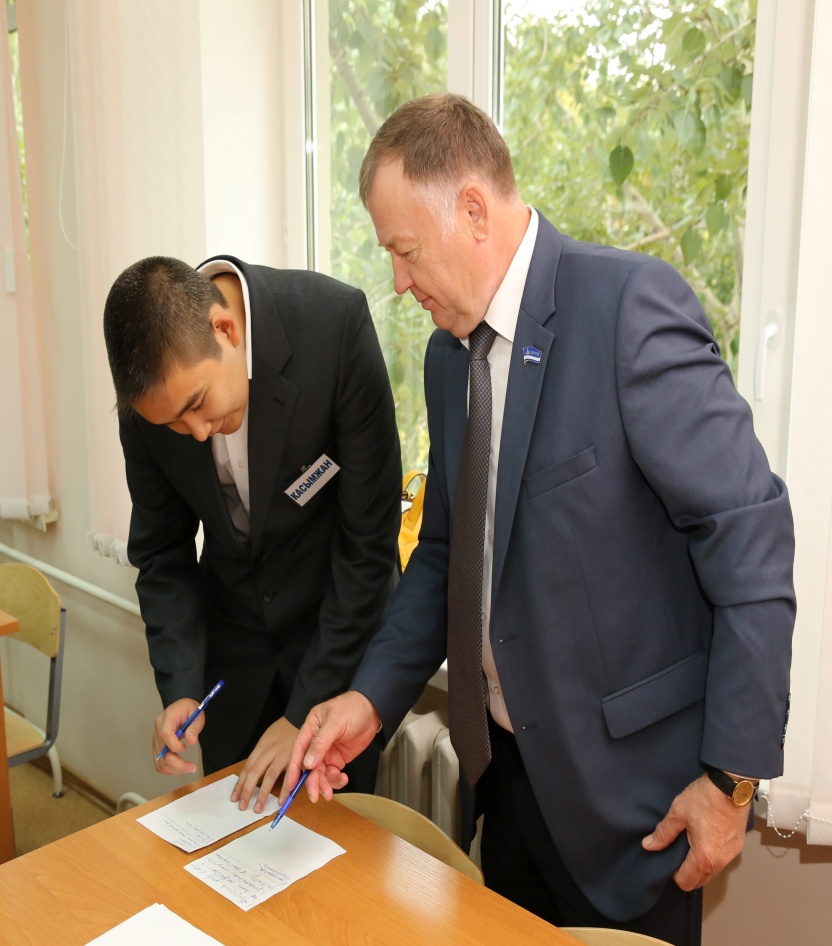 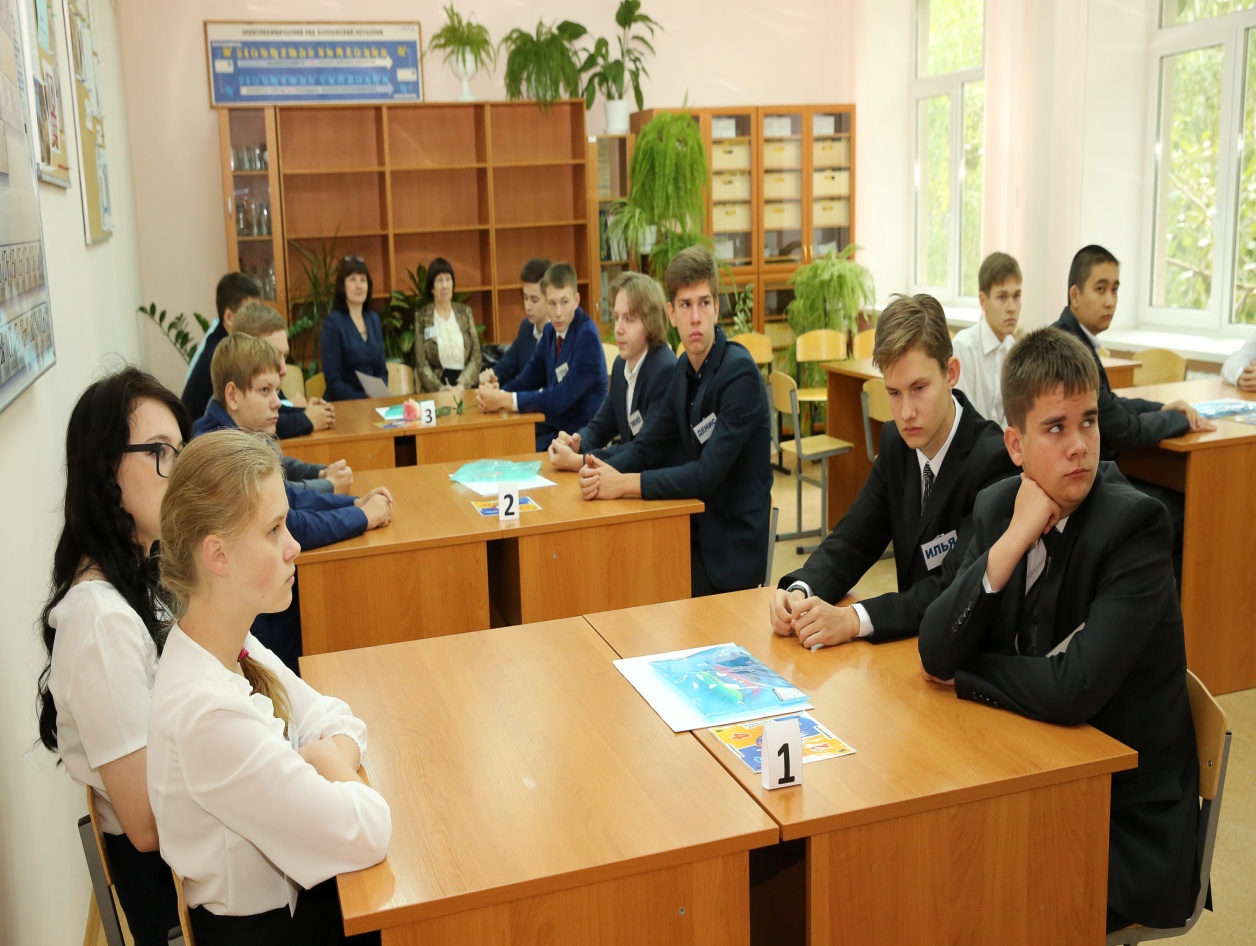 1 сентября 2015
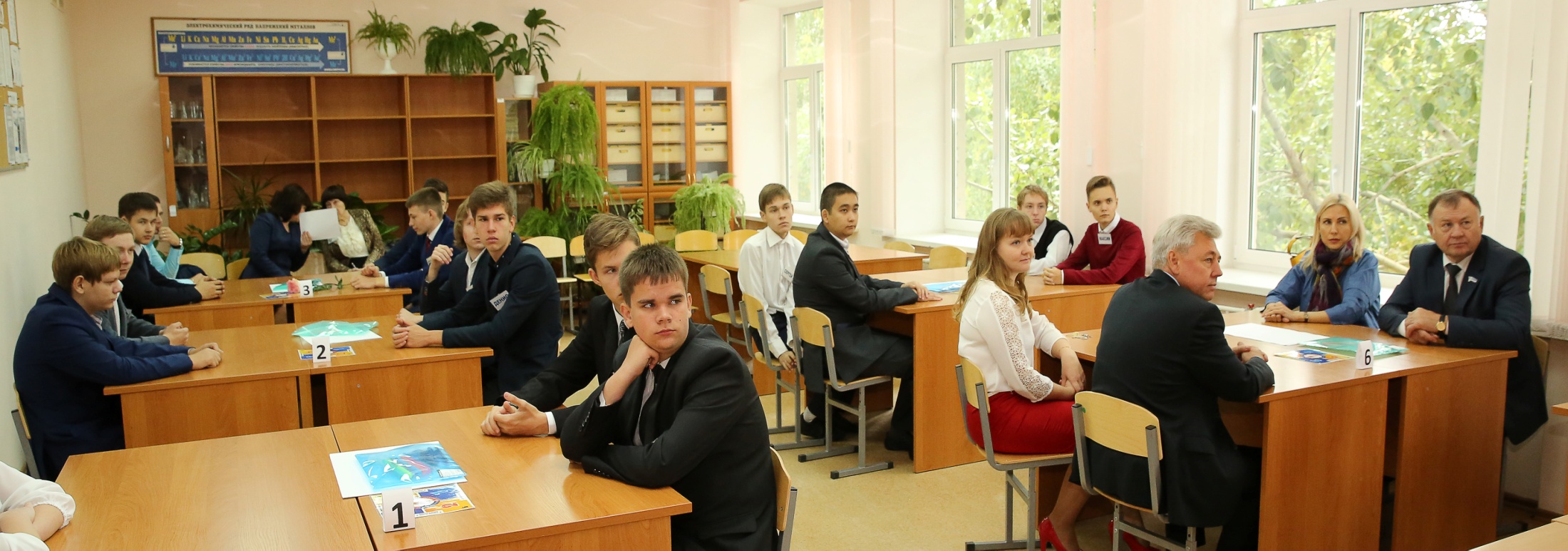 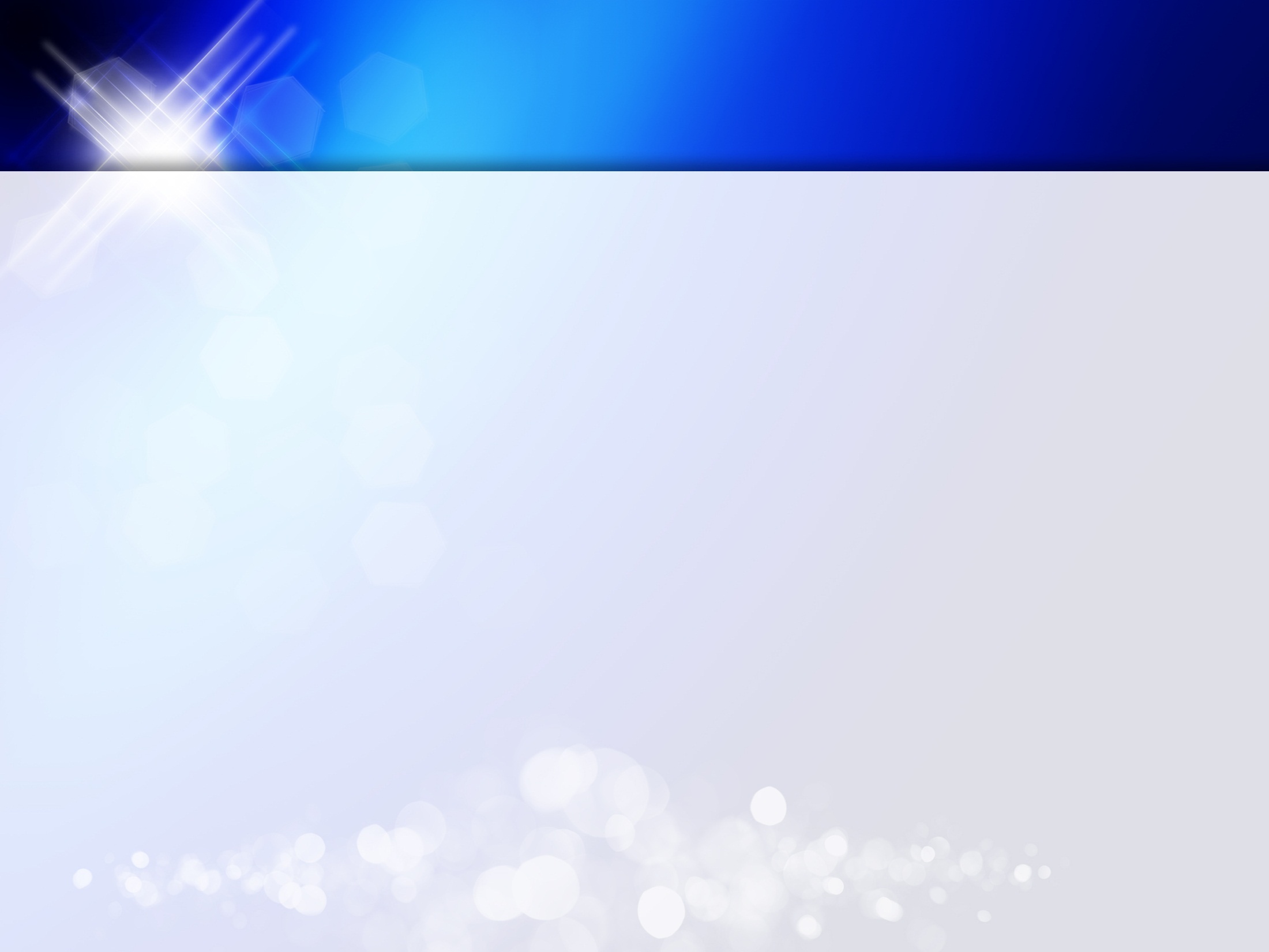 Дополнительное соглашение №4 к соглашению о сотрудничестве 
между Правительством Тюменской области и 
открытым акционерным обществом  НОВАТЭК № 2012-58-М
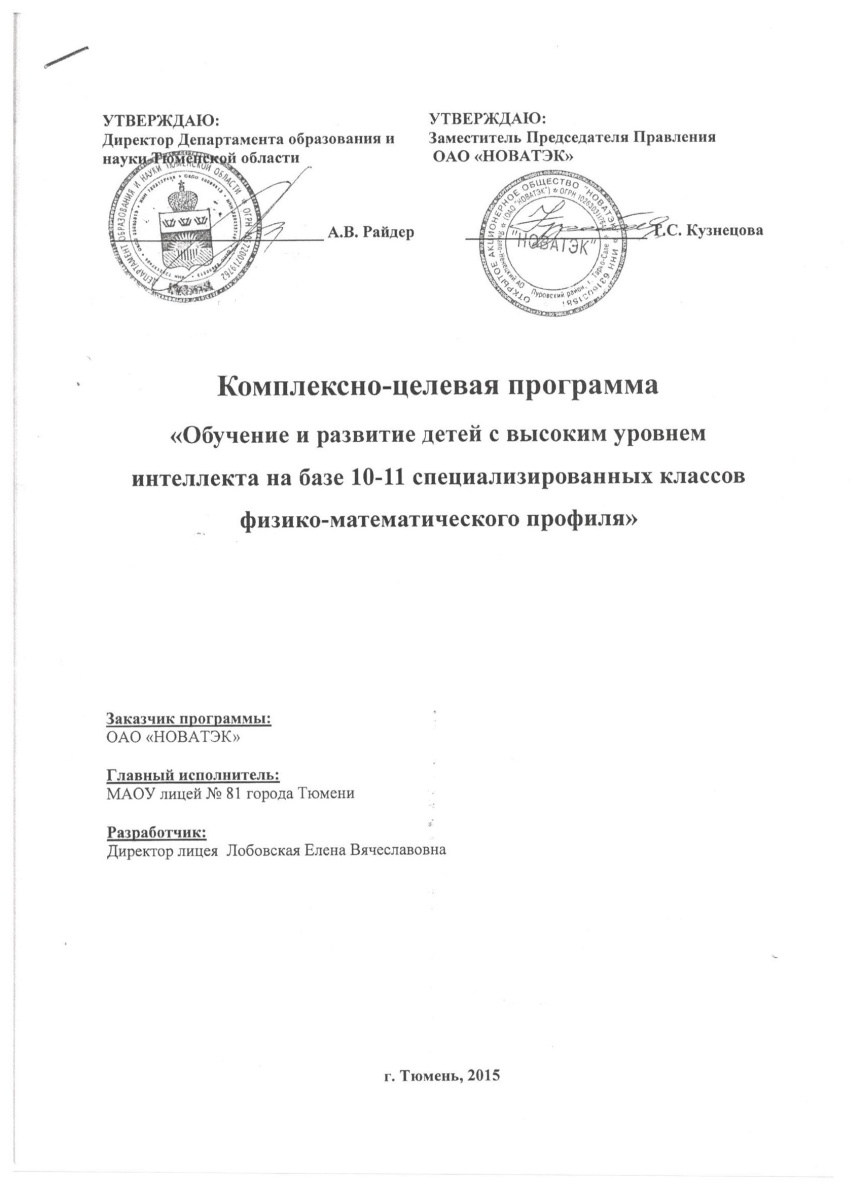 Цель: создание оптимальных условий для развития интеллектуальных способностей и творческого потенциала личности обучающихся, профессионального роста педагогов.
Обеспечение перспективной потребности ОАО «НОВАТЭК» в квалифицированных специалистах через осуществление целевой подготовки обучающихся для поступления в ВУЗы.
Задачи:
1. Создать систему целенаправленного выявления и отбора детей с высоким уровнем интеллектуального развития.
2. Разработать и поэтапно внедрять новое содержание образования, современные методы научного познания, прогрессивные технологии в работе с обучающимися повышенного интеллектуального развития.
3. Создать условия для реализации творческих способностей личности в процессе широкого базового образования, научно-исследовательской и поисковой деятельности, развития потребности в непрерывном самообразовании.
4. Способствовать успешной социализации личности.
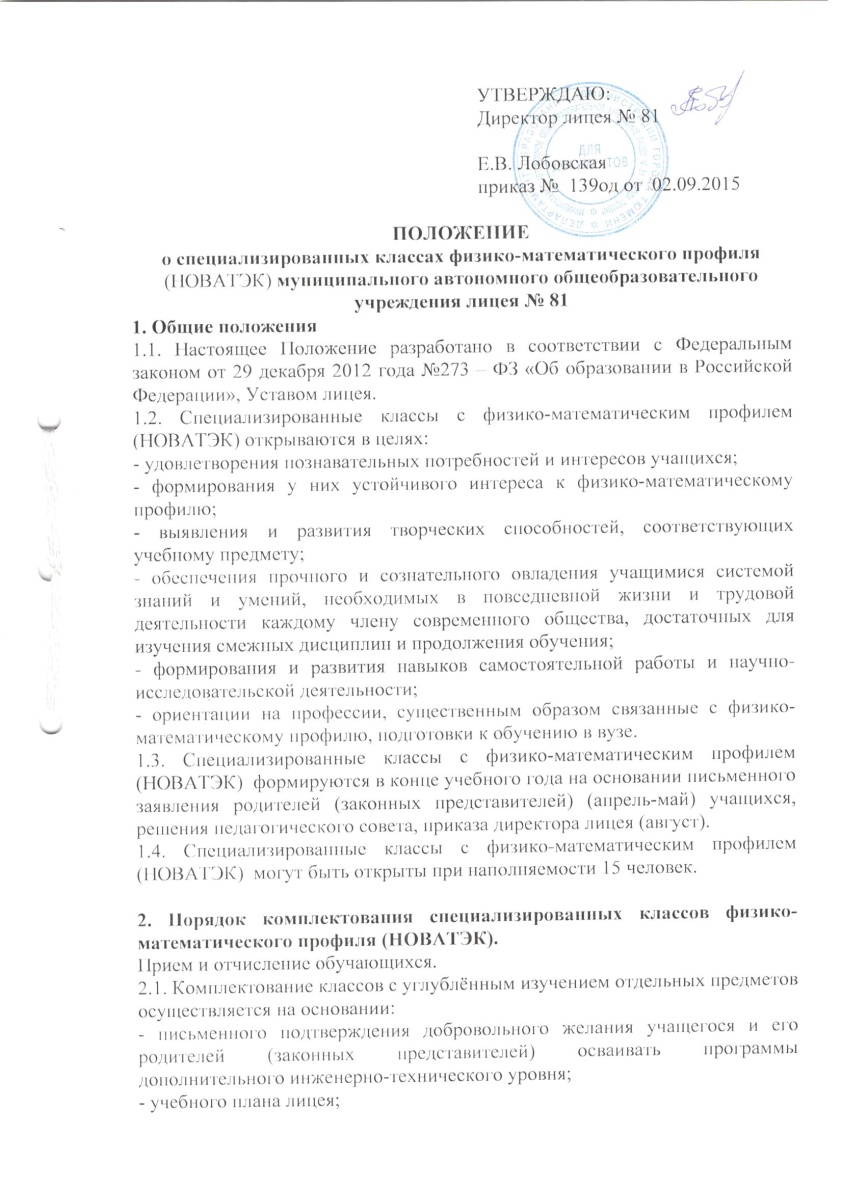 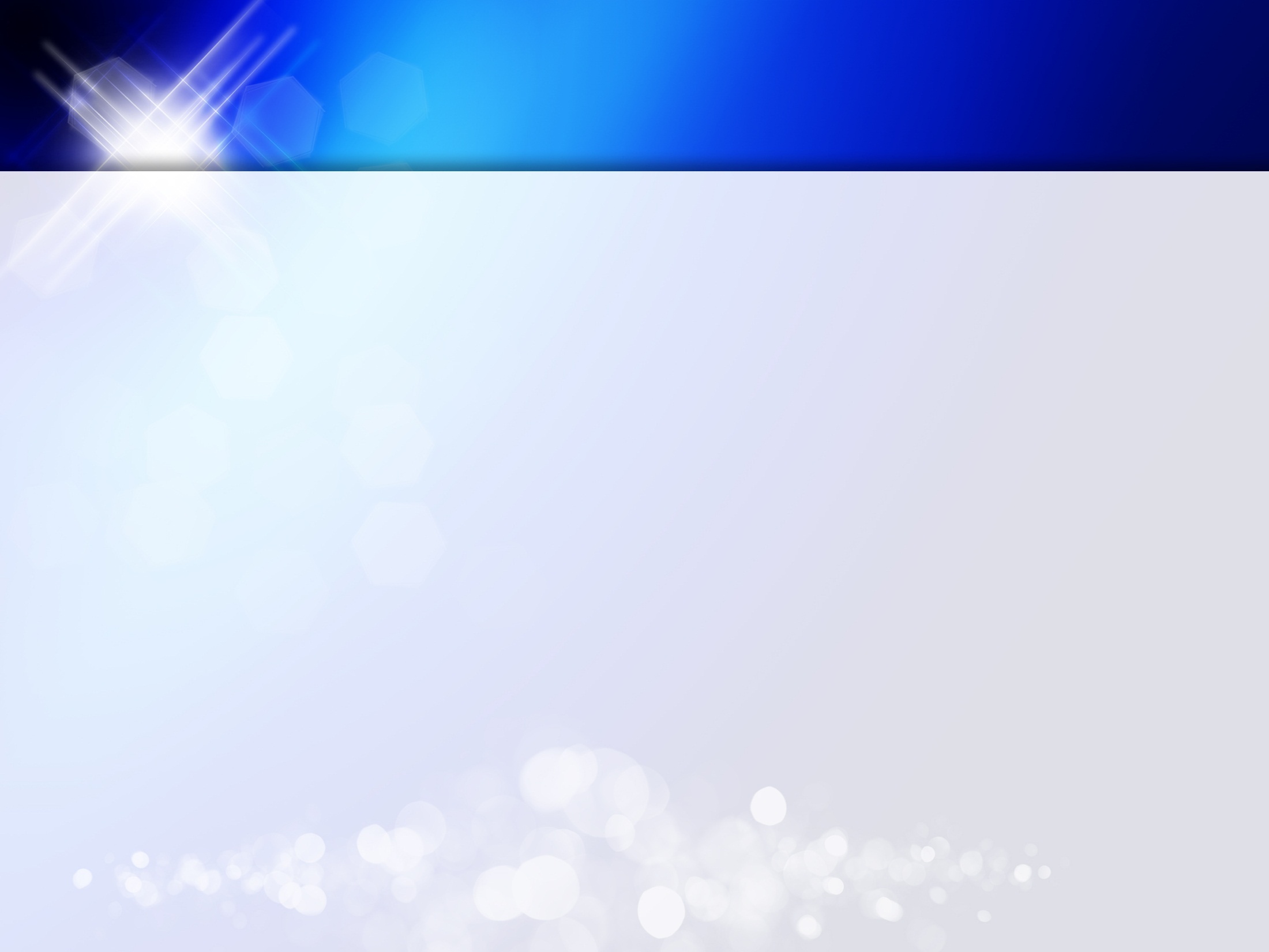 ОРГАНИЗАЦИЯ, СОДЕРЖАНИЕ УЧЕБНОГО 
ПРОЦЕССА,  УСЛОВИЯ ПРИЁМА
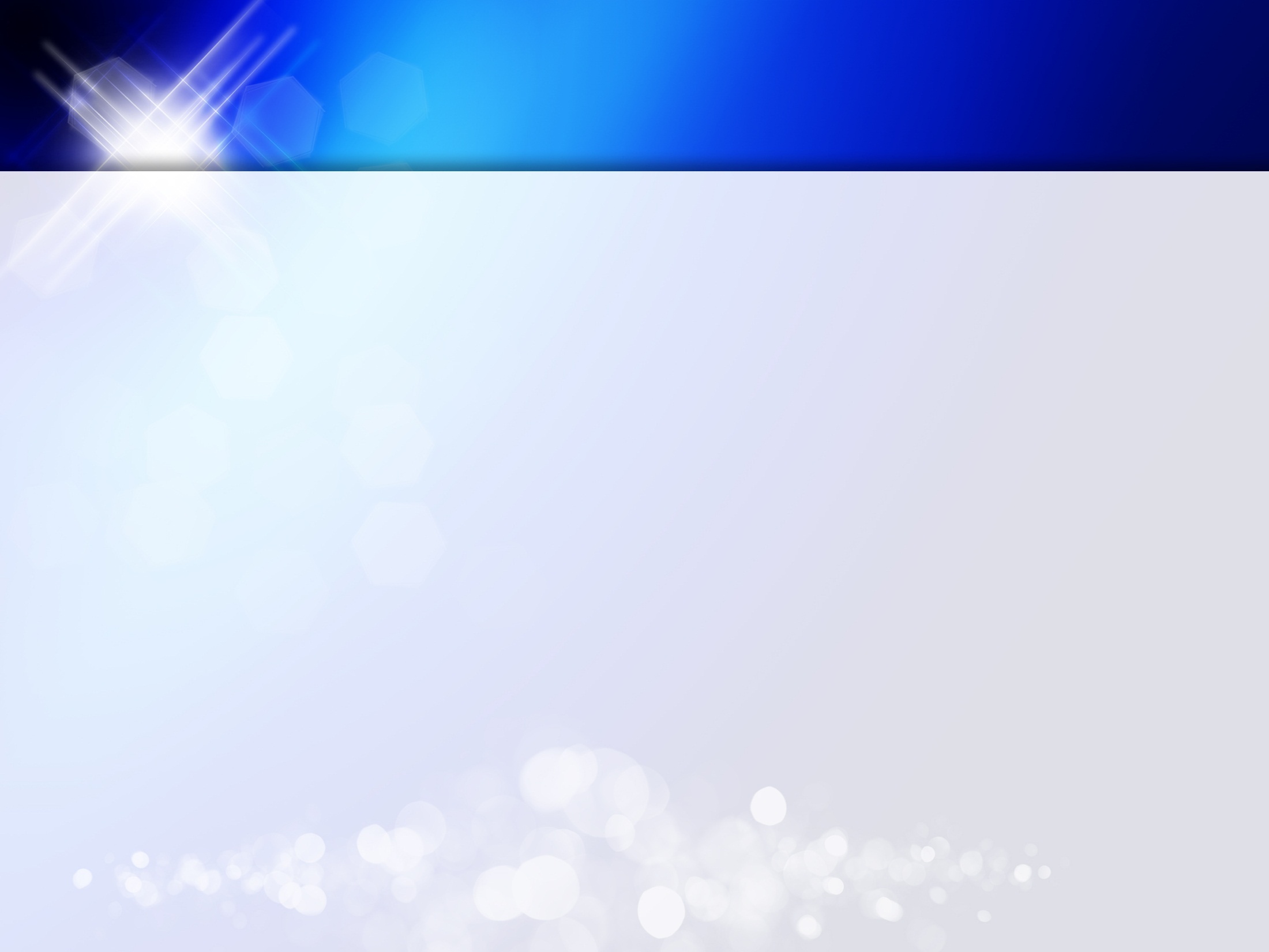 УЧЕБНЫЙ ПЛАН 10 классы. 
Физико-математический профиль
2015-2016 учебный  год
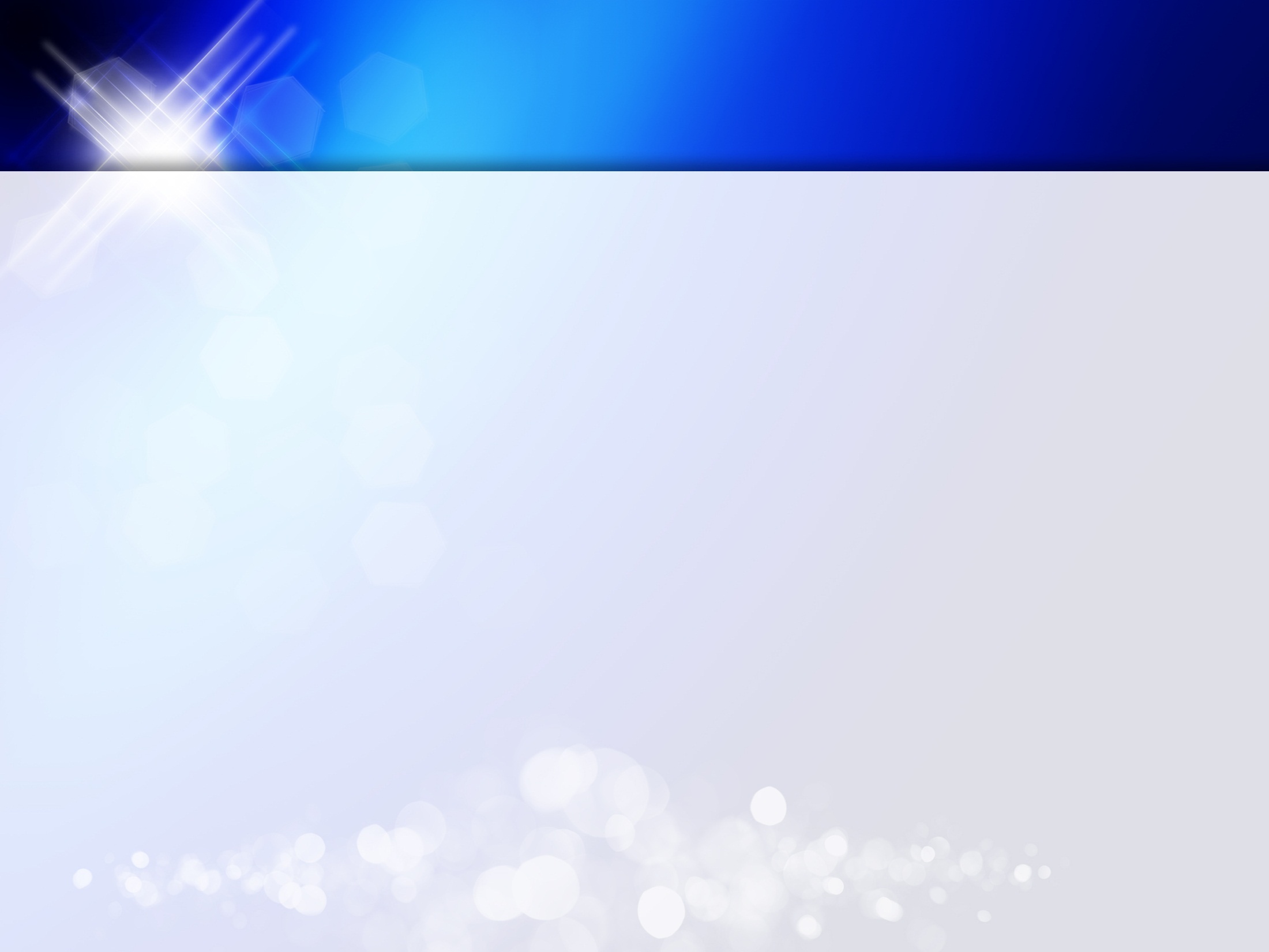 ПРОГРАММЫ  КУРСОВ
«ЭКСПЕРИМЕНТАЛЬНАЯ ФИЗИКА»  
      Шубина Любовь Петровна
«НАНОТЕХНОЛОГИИ В ИССЛЕДОВАТЕЛЬСКОЙ ДЕЯТЕЛЬНОСТИ» 
      Галинский Андрей Александрович
«Математические методы в инженерии»
     Галинский Андрей Александрович
«ПРИКЛАДНАЯ ИНФОРМАТИКА И РОБОТОТЕХНИКА» 
    Абдрахманова Гульнара Наркисовна
«РАЗГОВОРНЫЙ АНГЛИЙСКИЙ» 
      Ситникова Ольга Викторовна
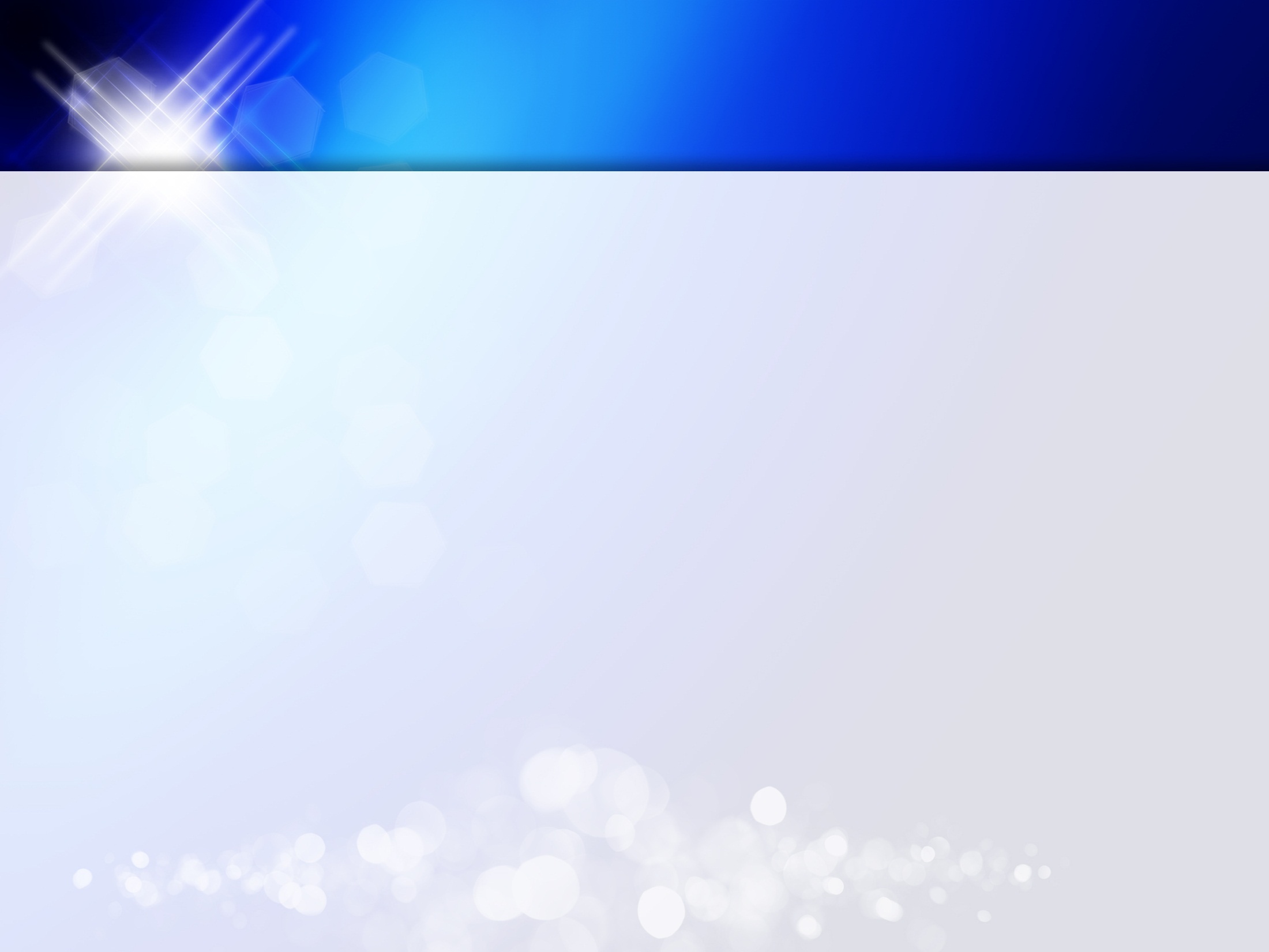 ТЕХНОПАРК
ЛАБОРАТОРИЯ «ПЛАВАНИЕ  И ПОГРУЖЕНИЕ»
ЦИФРОВАЯ ЛАБОРАТОРИЯ « PROLOG»
ЦИФРОВАЯ  ЛАБОРАТОРИЯ ЛабДиск  ГЛОМИР
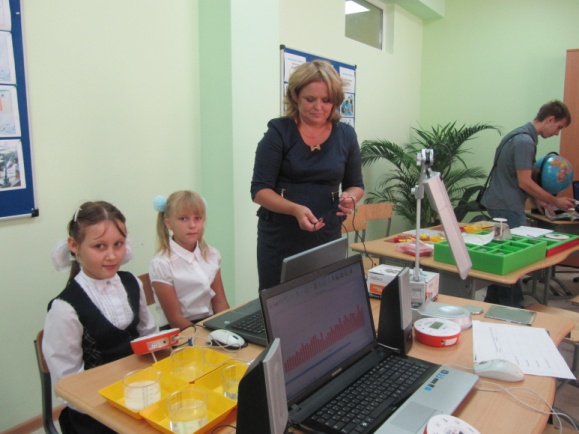 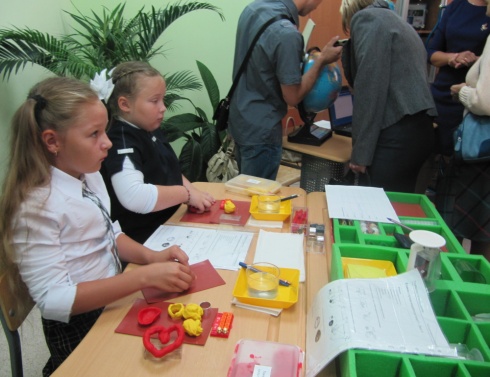 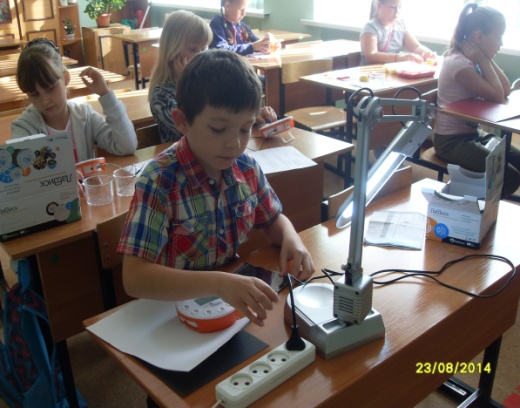 ЦИФРОВАЯ  
ЛАБОРАТОРИЯ «Einstein»
NANOEDUCATOR
ЛАБОРАТОРИЯ  
«PHYWE»
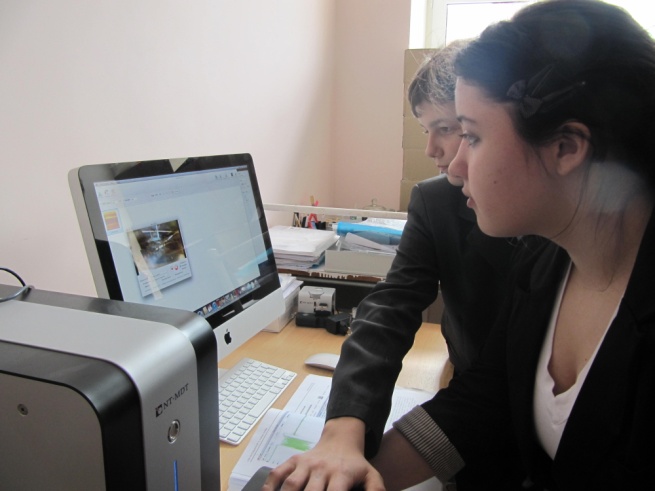 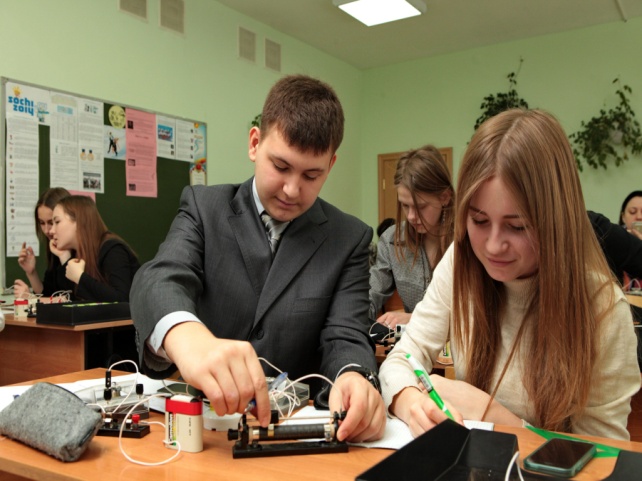 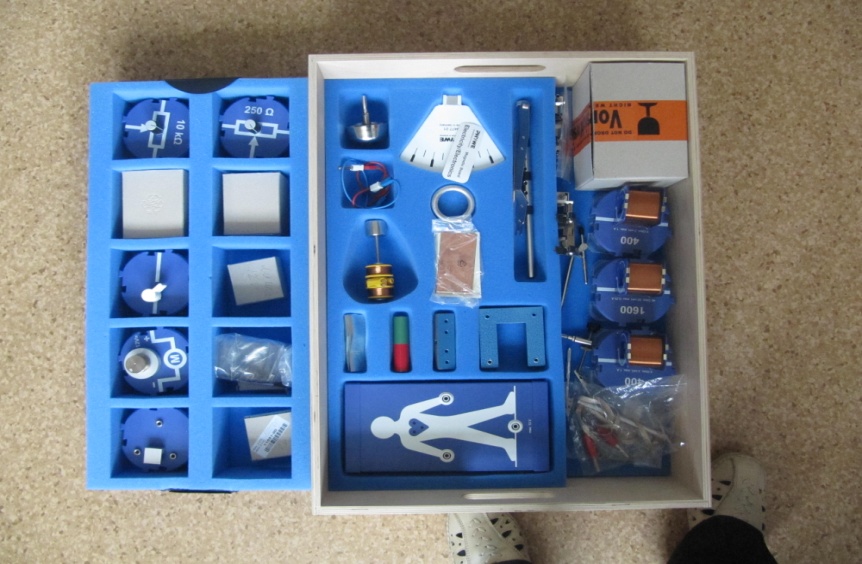 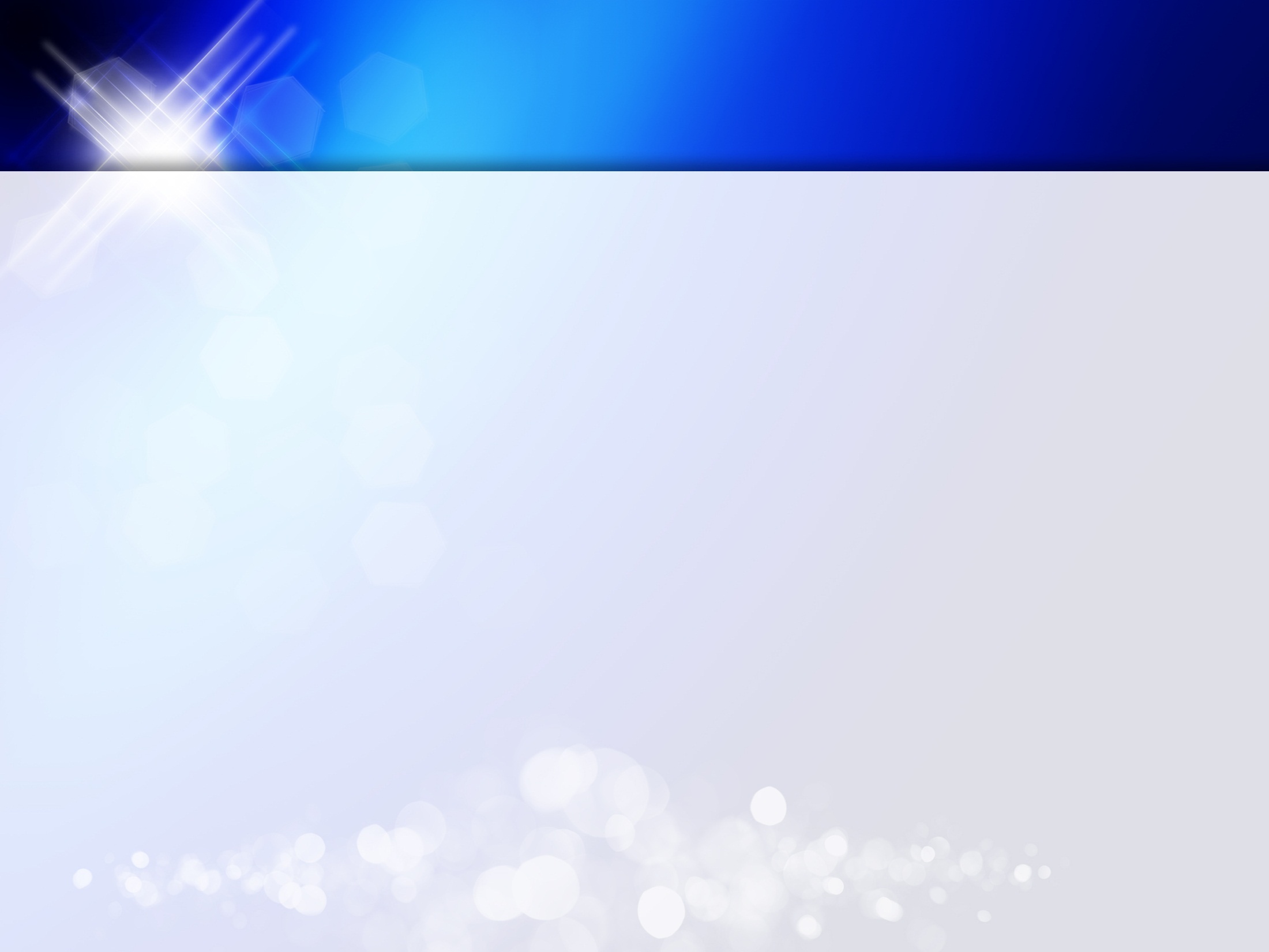 ТЕХНОПАРК
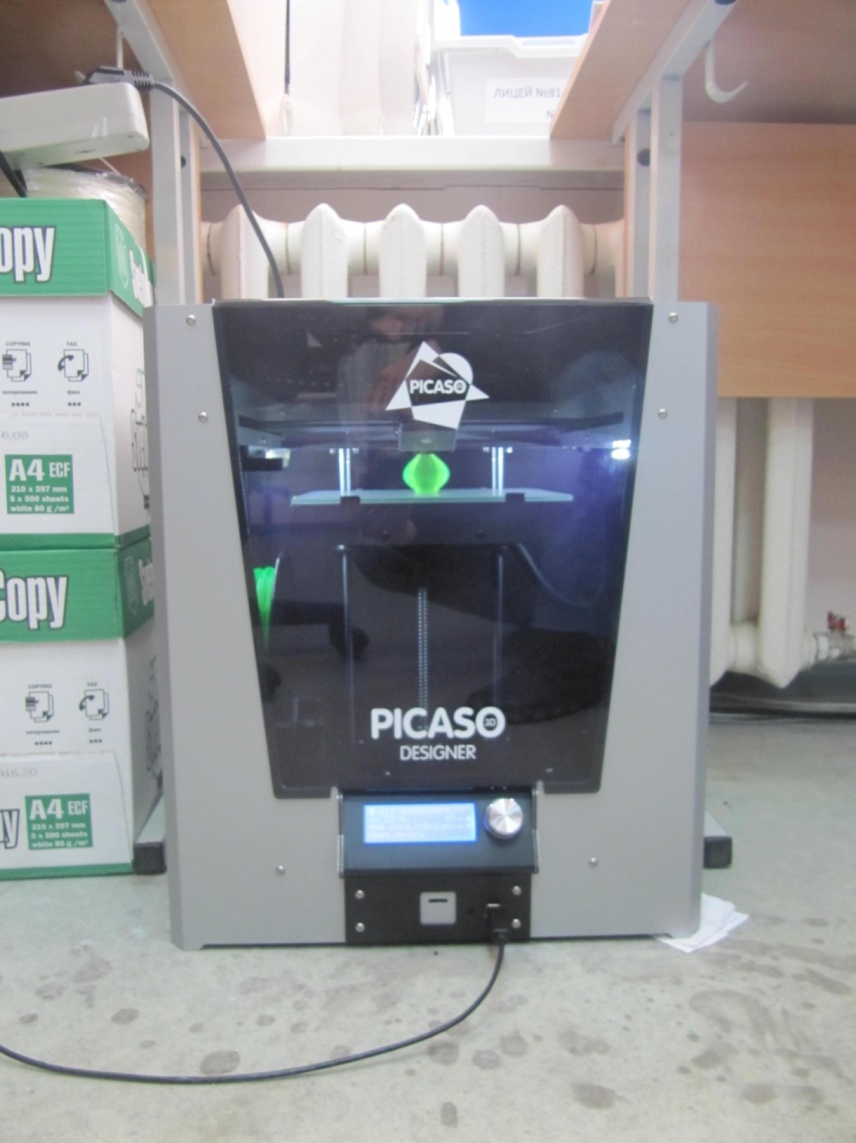 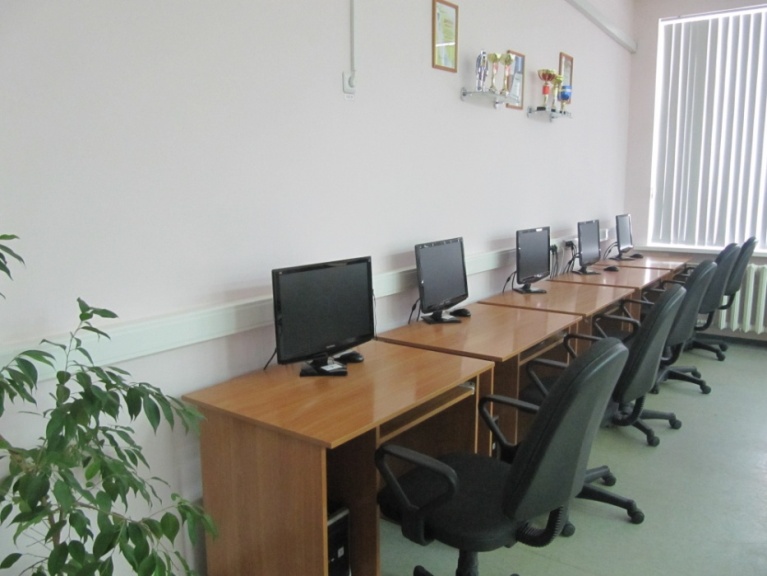 3D - МОДЕЛИРОВАНИЕ
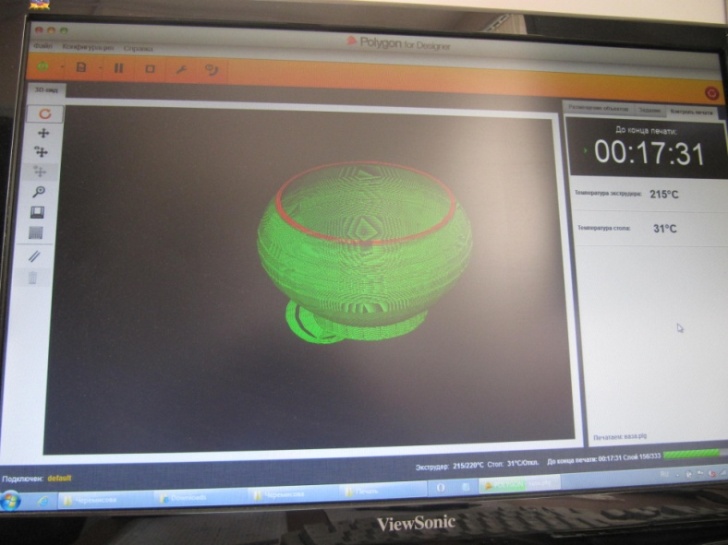 «ТЕХНОЛОГИЯ И ФИЗИКА»
LEGO  NXT 2.0 , LEGO  EV3
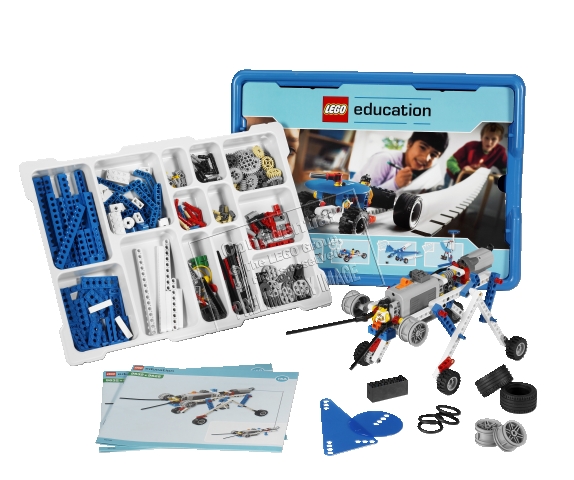 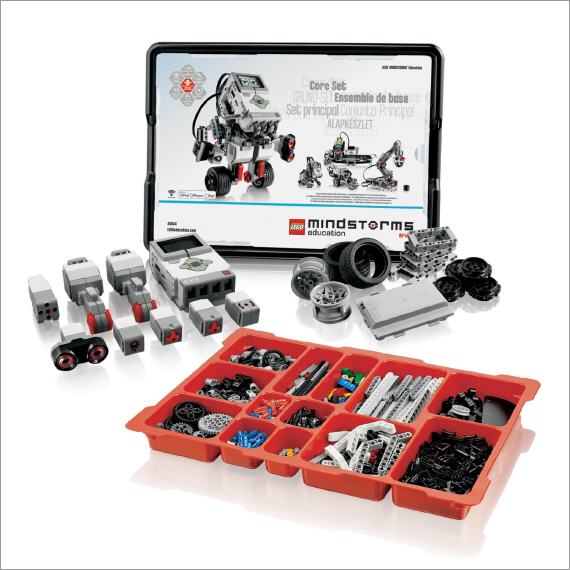 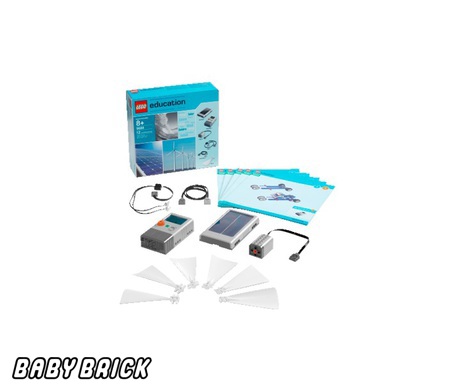 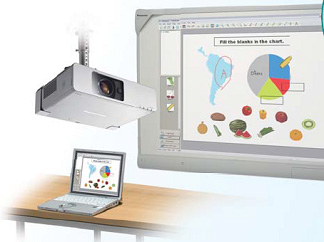 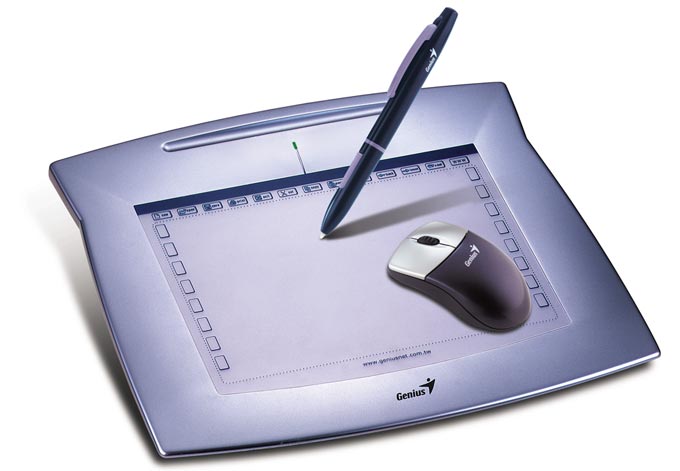 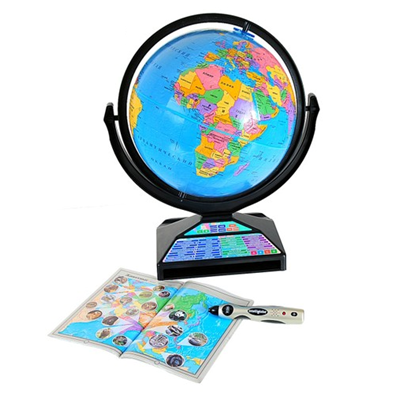 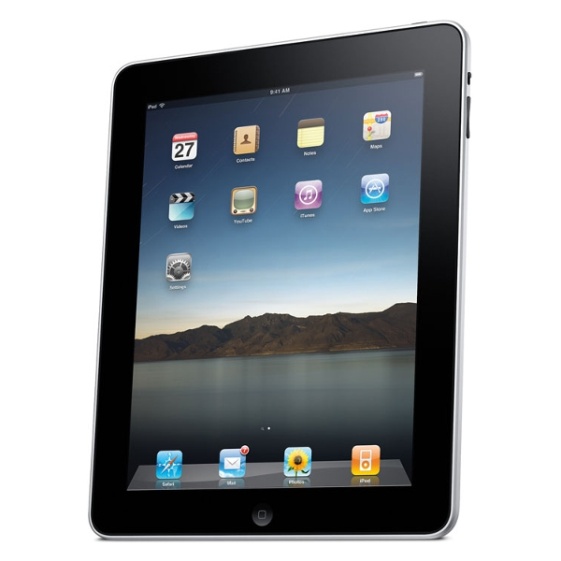 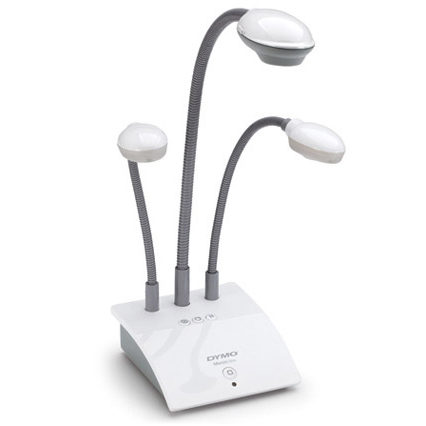 оборудование
МАОУ лицей № 81
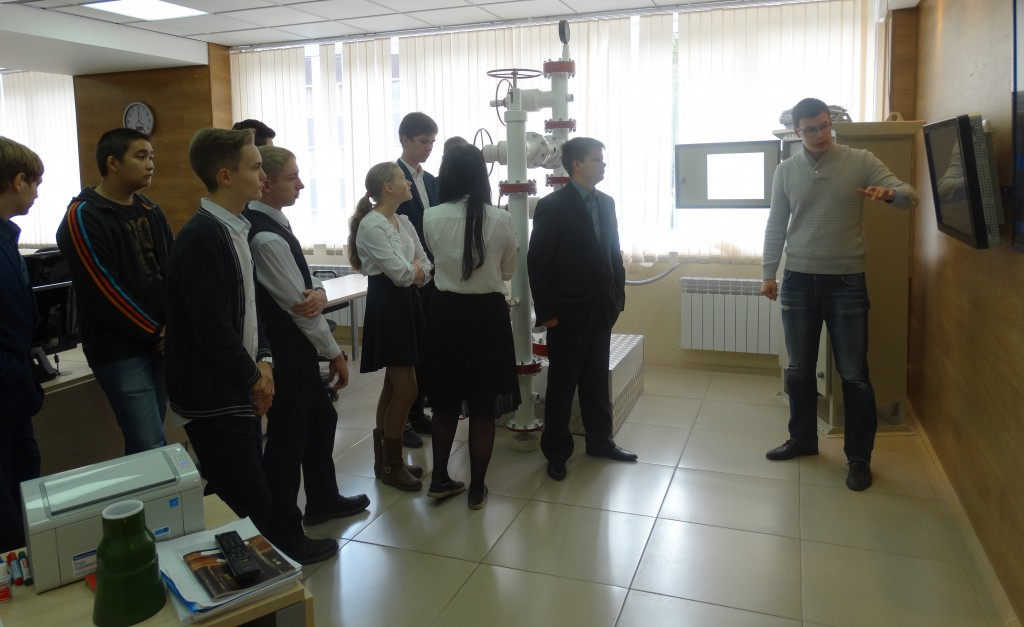 Экскурсия в лабораторию «Микротоморгафических исследований» ТюмГНГУ
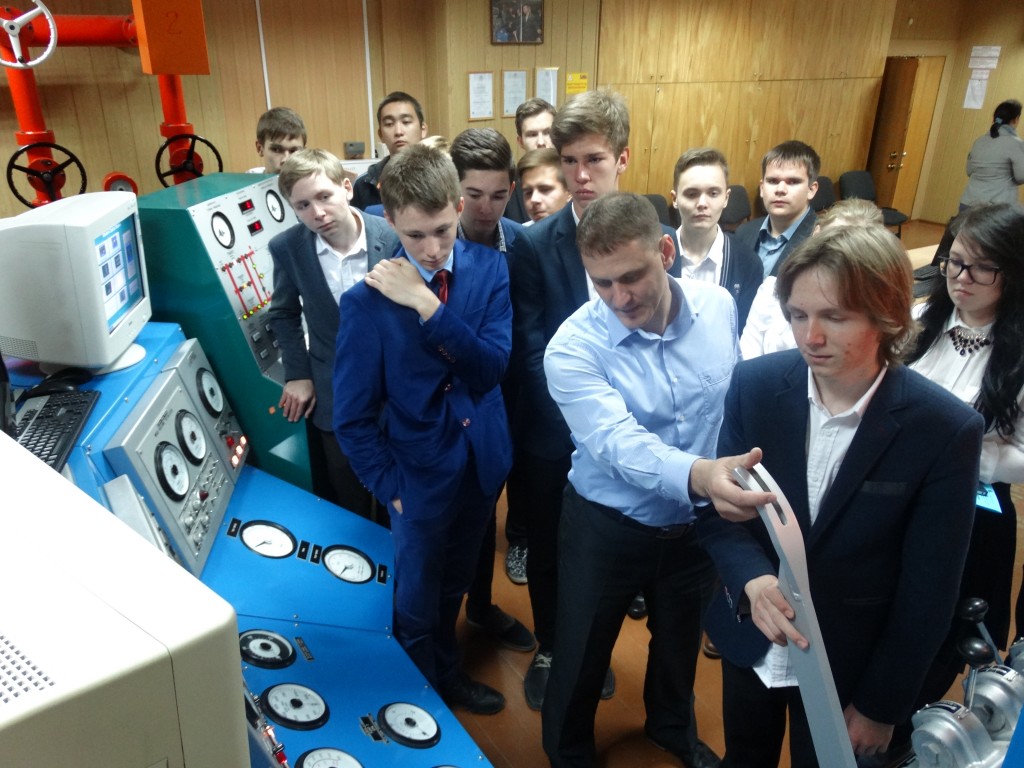 Экскурсия в лабораторию по бурению
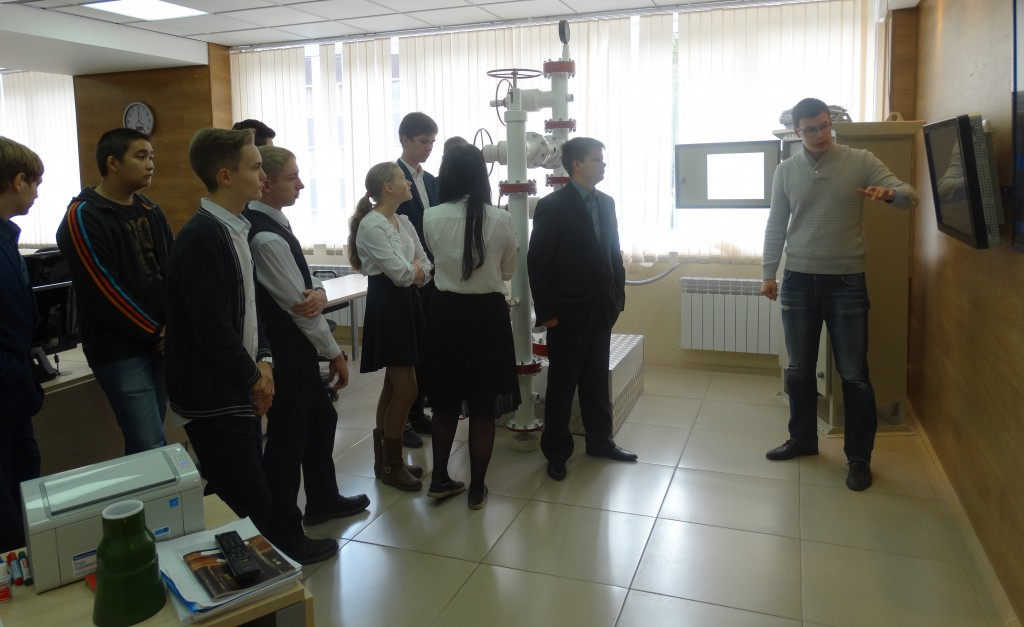 Экскурсия в музей науки и техники Зауралья.
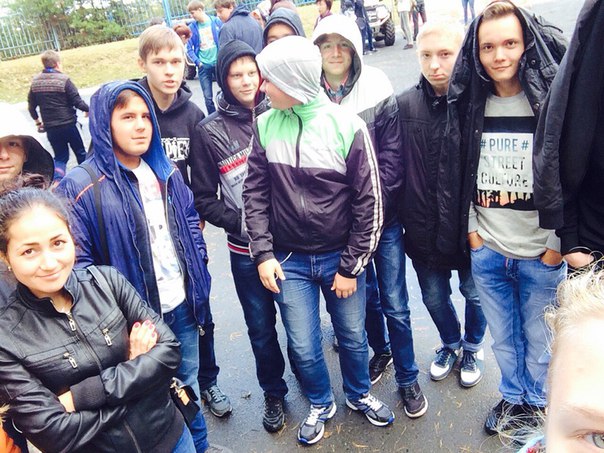 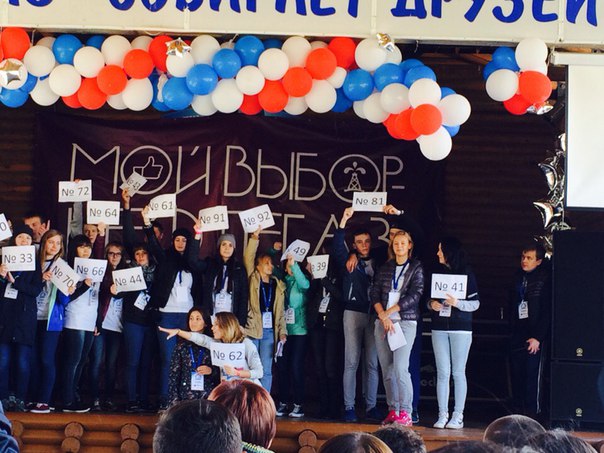 МОЙ ВЫБОР – НЕФТЕГАЗ!
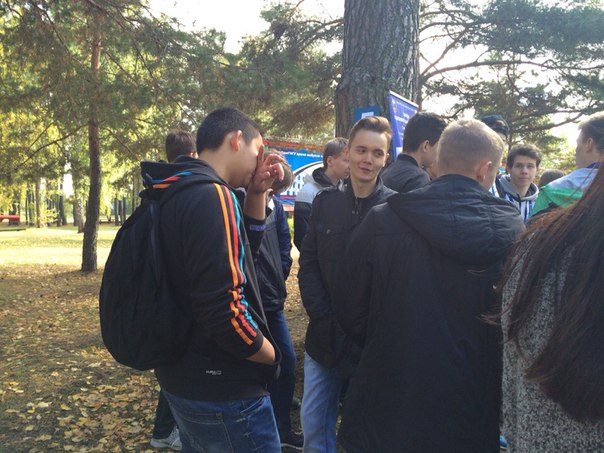 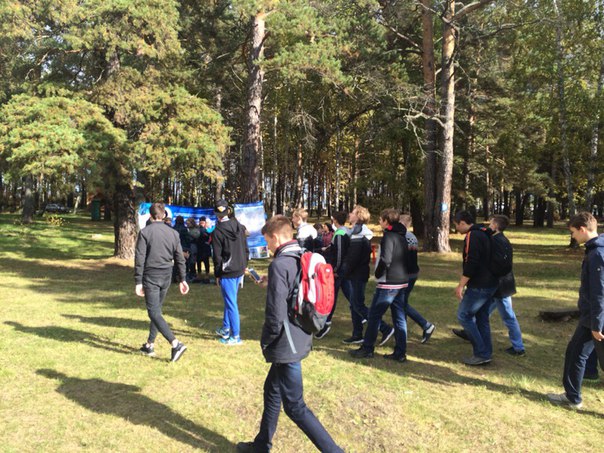